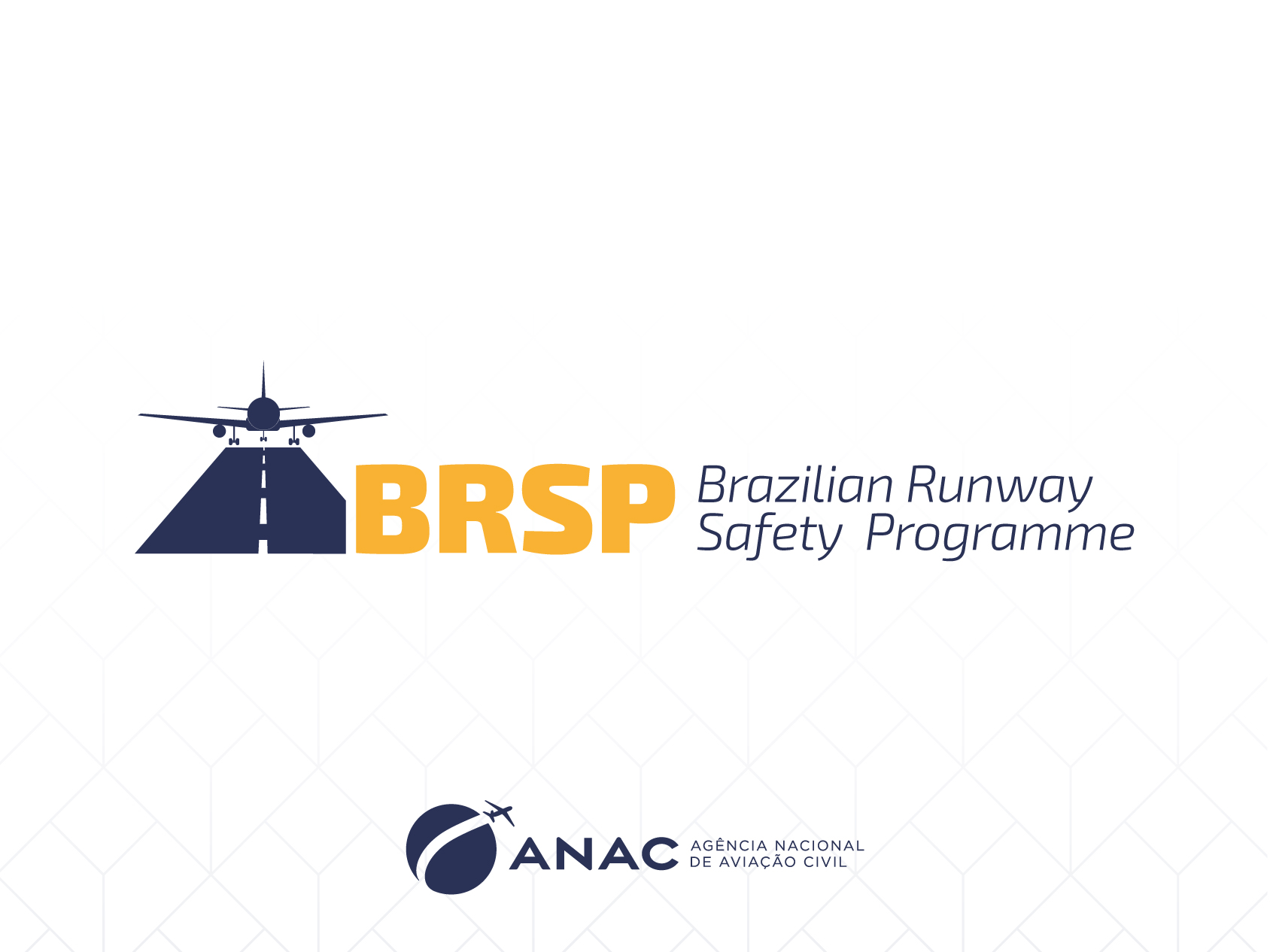 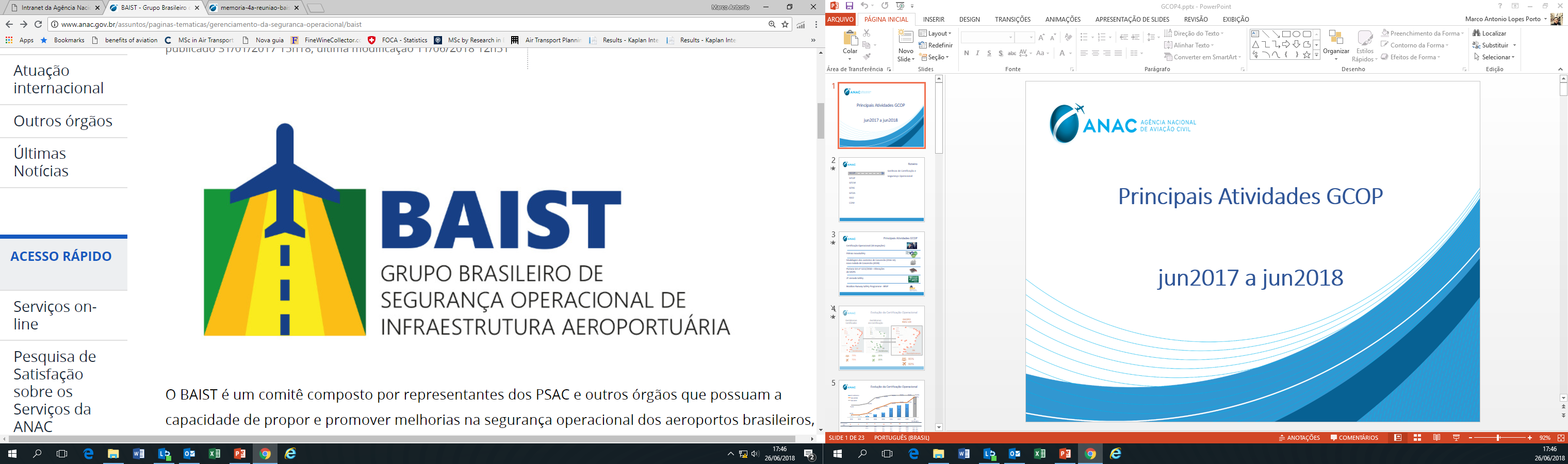 Subgrupo para prevenção de Runway Excursion do BAIST
6ª reunião - 12/07/2018
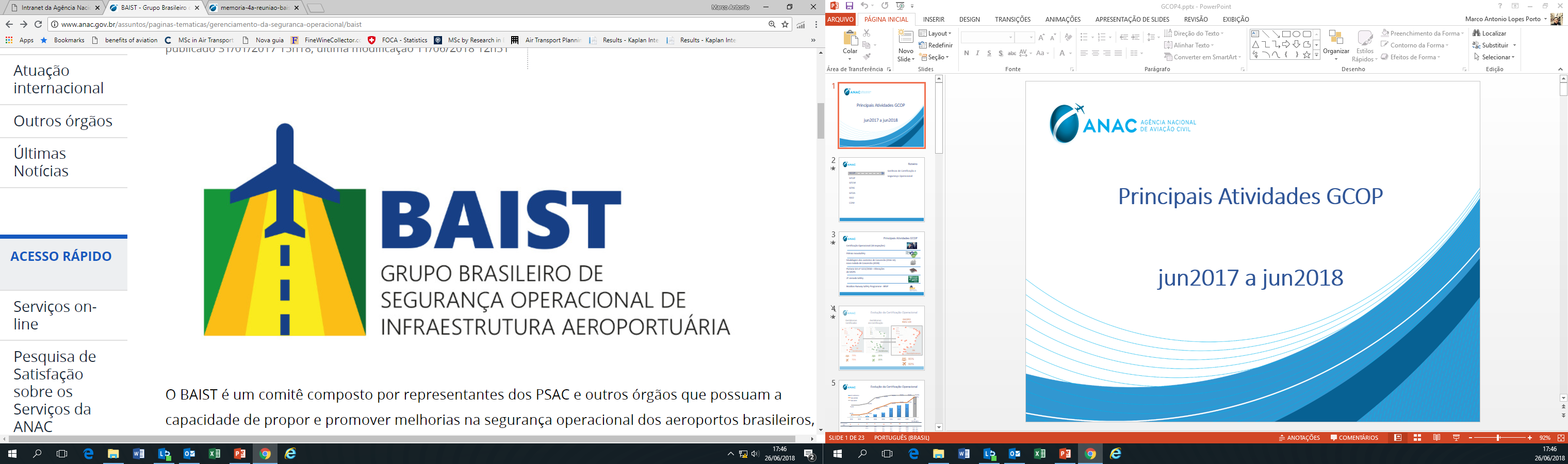 Roteiro
Validação dos Job Cards;
Apresentação do e-mail criado para o Subgrupo;
Próximos passos;
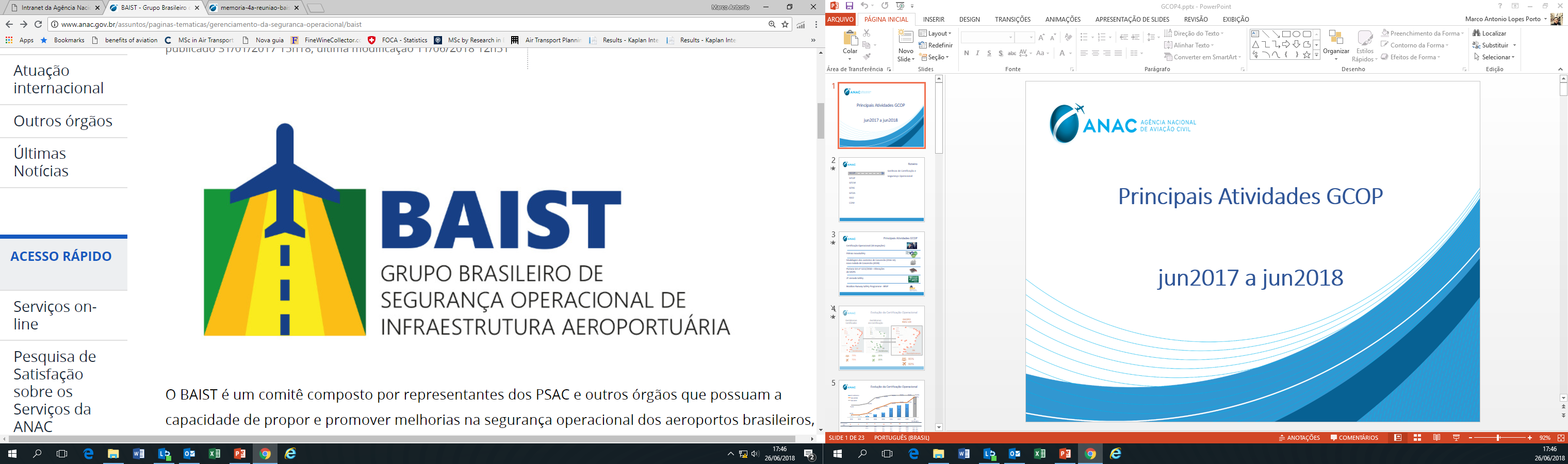 SIA/GCOP – Equipe SGSO
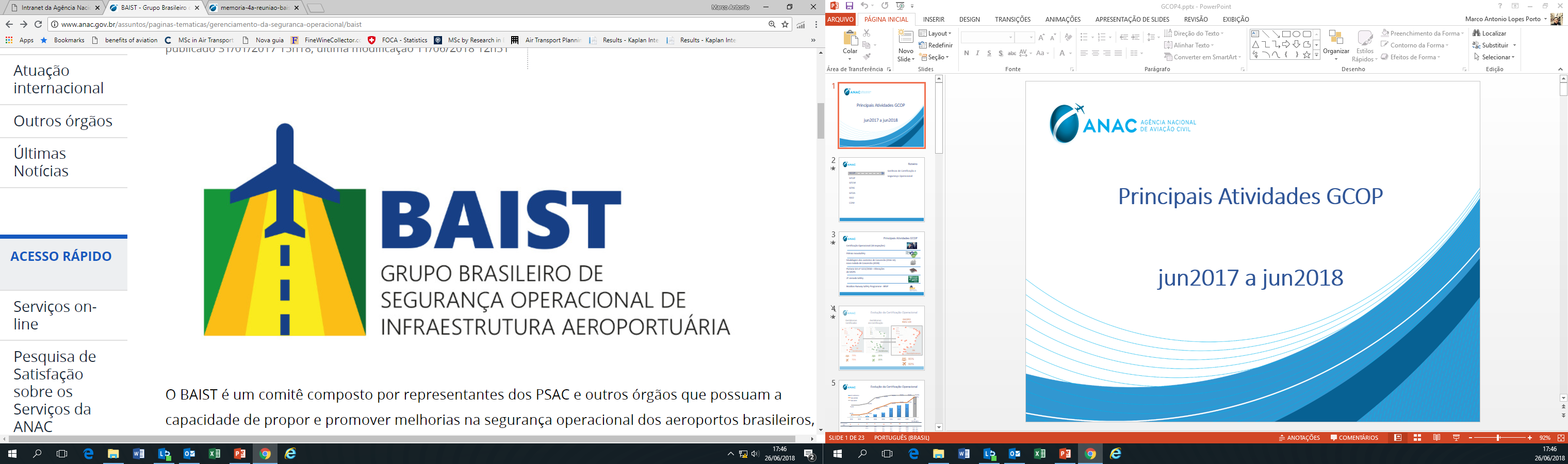 Job Card 1
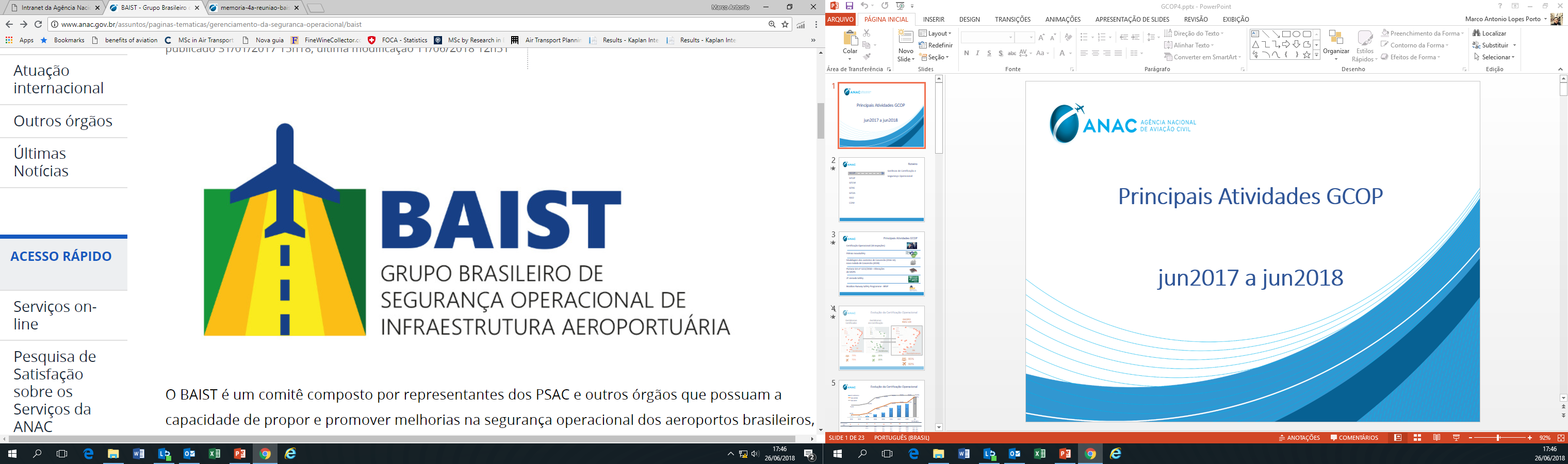 Job Card 1
SIA/GCOP – Equipe SGSO
Job Card 2
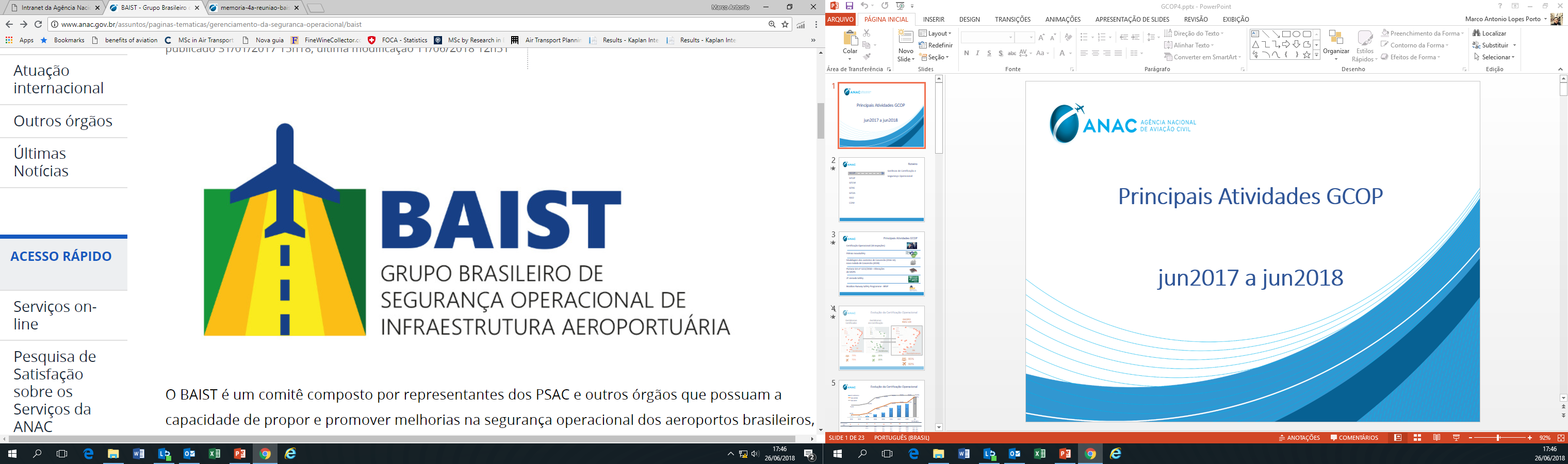 Job Card 2
SIA/GCOP – Equipe SGSO
E-mail do Subgrupo
Criado e-mail para o subgrupo de Runway Excursion:re.baist@anac.gov.br
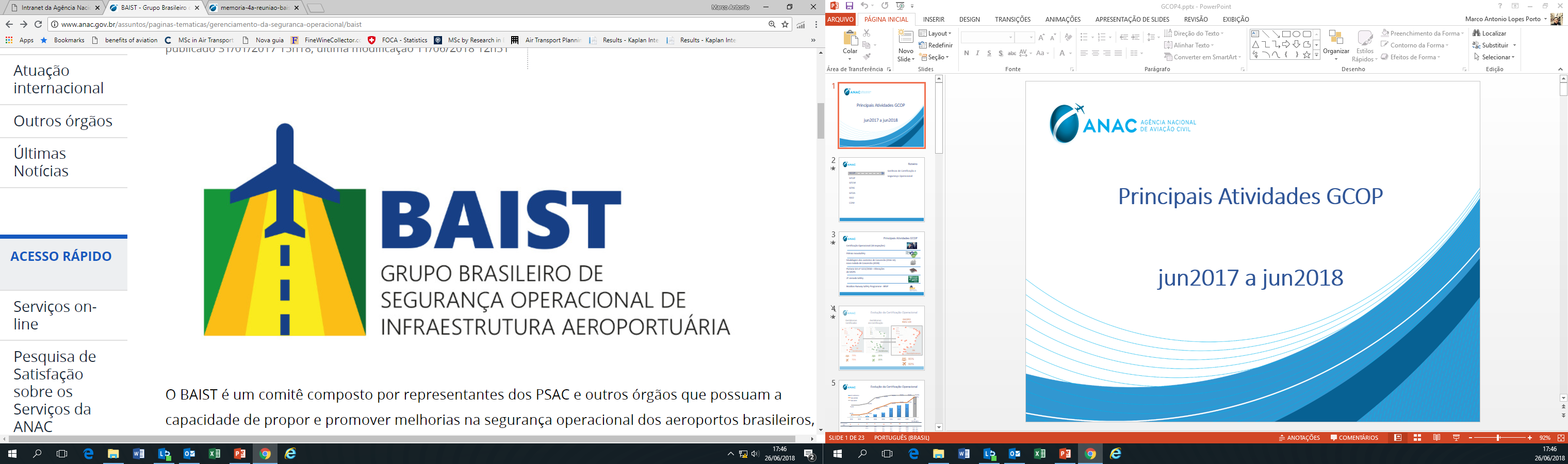 SIA/GCOP – Equipe SGSO
Próximos passos
Próximos passos:
Confirmação dos prazos dos Jobcards;	
Confirmação dos membros da equipe;
Harmonização do Modelo de Acordo Operacional
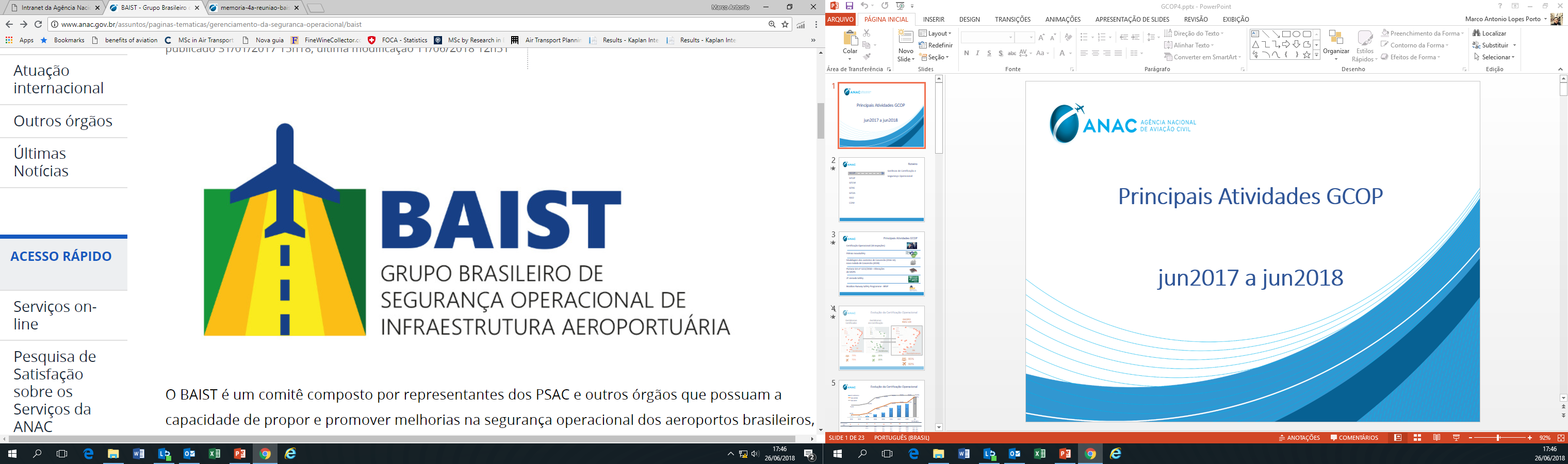 SIA/GCOP – Equipe SGSO
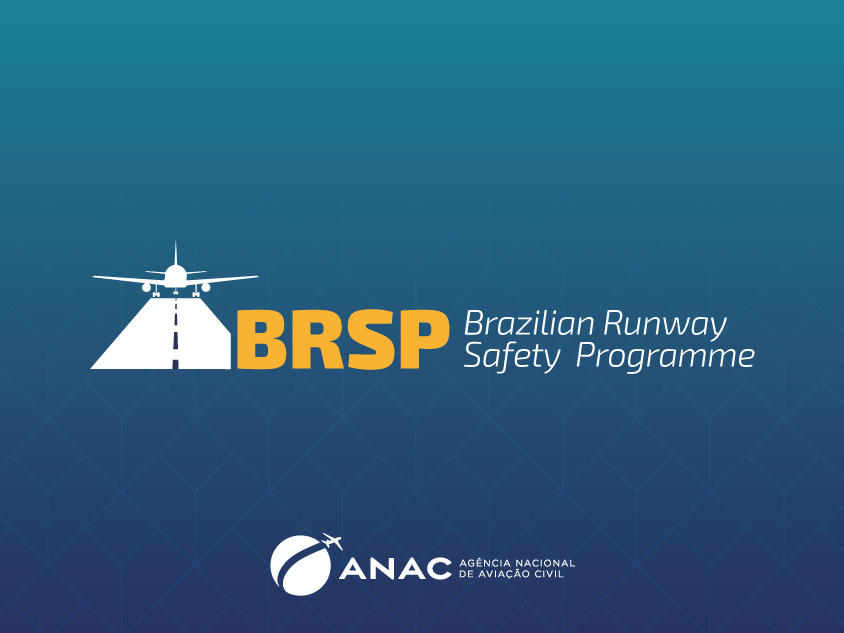 Obrigado!